Vremenska crta
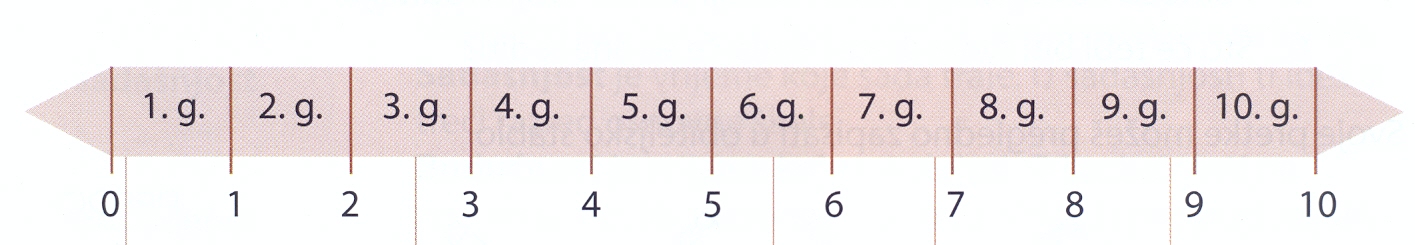 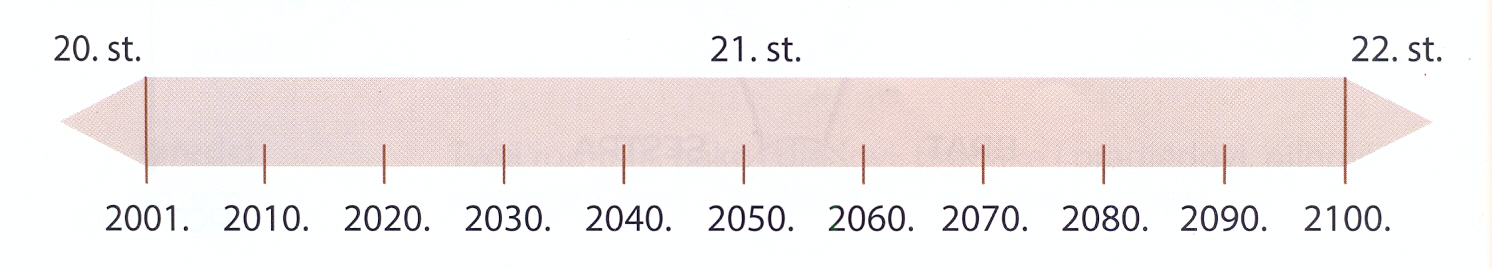 Autor: Vesna Bego
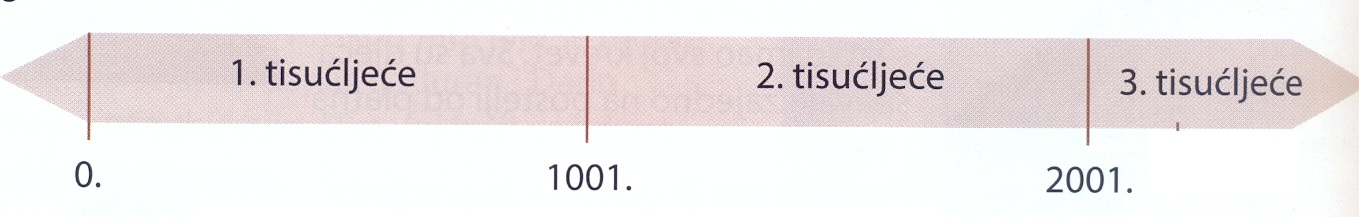 Vesna Bego, OŠ Dragutina Domjanića, Sveti Ivan Zelina
Redoslijed događaja u prošlosti možemo prikazati 

                  lentom ili vremenskom crtom.
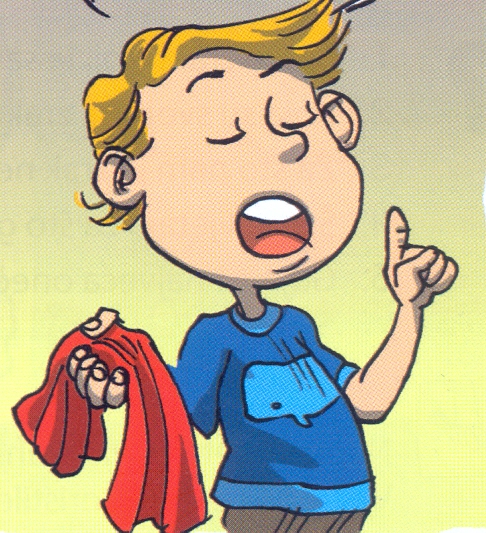 Na lenti su označena vremenska razdoblja:
a)  sati, mjeseci, stoljeća
b)  dani, godine, desetljeća
c)   mjeseci, godine, desetljeća
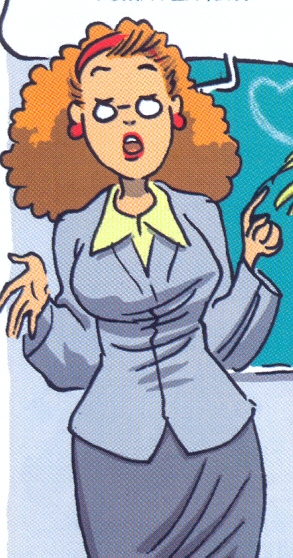 Zadane pojmove spoji crtom.
desetljeće
                                      
stoljeće
   
tisućljeće
vremensko razdoblje od tisuću godina
vremensko razdoblje od deset godina
vremensko razdoblje od sto godina
Stoljeće ima 100 desetljeća.

DA          NE
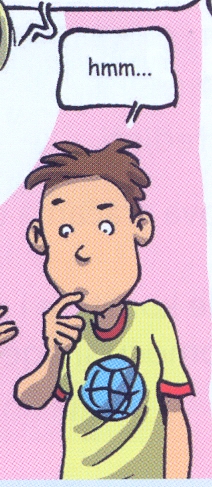 Sada je:
21. str.
21 st.
21. st.
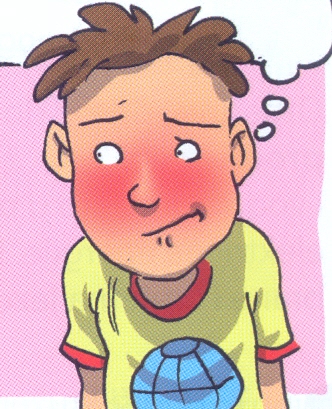 21. stoljeće počelo je:
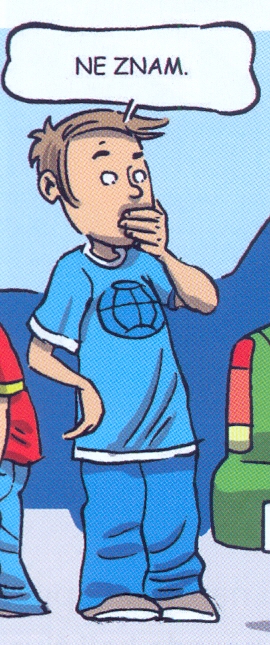 1. 1. 2000.

1. 1. 2001.

1. 1. 1901.

1. 1. 2100.

1. 1. 2101.
Tisućljeće ima 10 stoljeća.

DA          NE
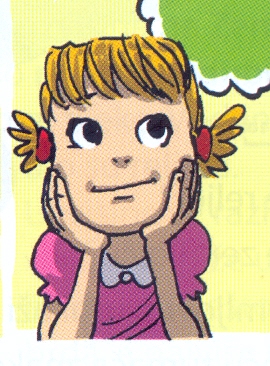 U kojem tisućljeću živimo?
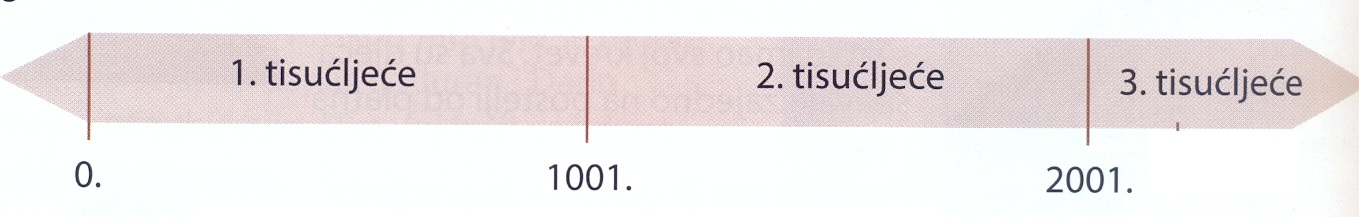 3. tisućljeće trajat će do:
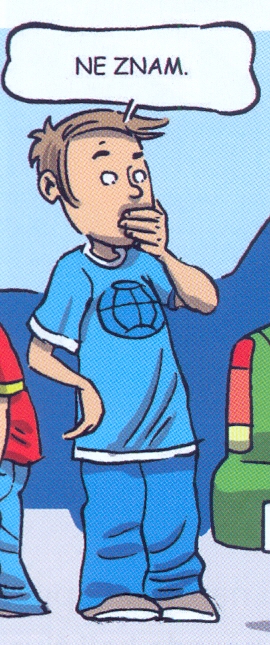 31. 12. 2900.

31. 12. 3001.

31. 12. 3000.

31. 12. 3100.
Odgonetni koje je to stoljeće.
1125.
12. st.
849.
9. st.
2015.
21. st.
700.
7. st.
1781.
18. st.
1900.
19. st.
Odgonetni koje je to tisućljeće.
725.
1. tisućljeće
2001.
3. tisućljeće
2015.
3. tisućljeće
1000.
1. tisućljeće
1459.
2. tisućljeće
2000.
2. tisućljeće
Želim znati više!
Neki se događaj dogodio 2013. 
U kojem se desetljeću to zbilo? 

                      U 202. desetljeću.
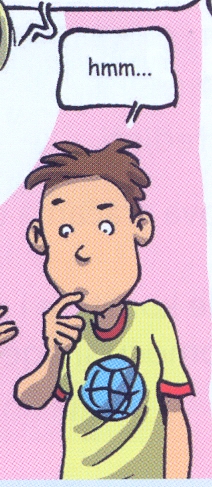 Bravo !